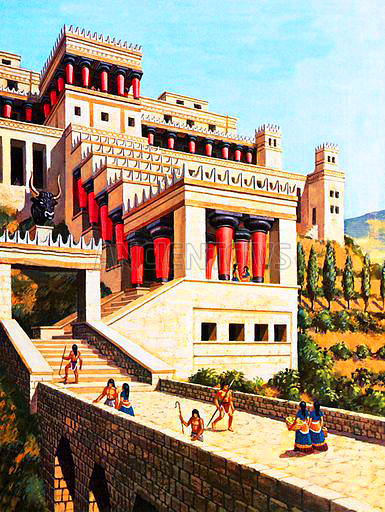 МИНОЙСКАЯ ЦИВИЛИЗАЦИЯ
ОСТРОВ КРИТ
КНОССКИЙ ДВОРЕЦ
СОВРЕМЕННЫЙ ОСТРОВ КРИТ
Крит(греч. Κρήτη, Крити) — самый большой греческий остров, пятый по величине остров в Средиземном море. Расположен в 110 км от Европы, в 175 км от Азии и в 300 км от Африки. Географически относится к Европе. Крит омывается тремя морями — Критским на севере, Ливийским на юге и Ионическим на западе. Административный центр — город Ираклион. Современный Крит составляет одну из тринадцати периферий Греческой республики и является одним из наибольших экономических и культурных центров страны.
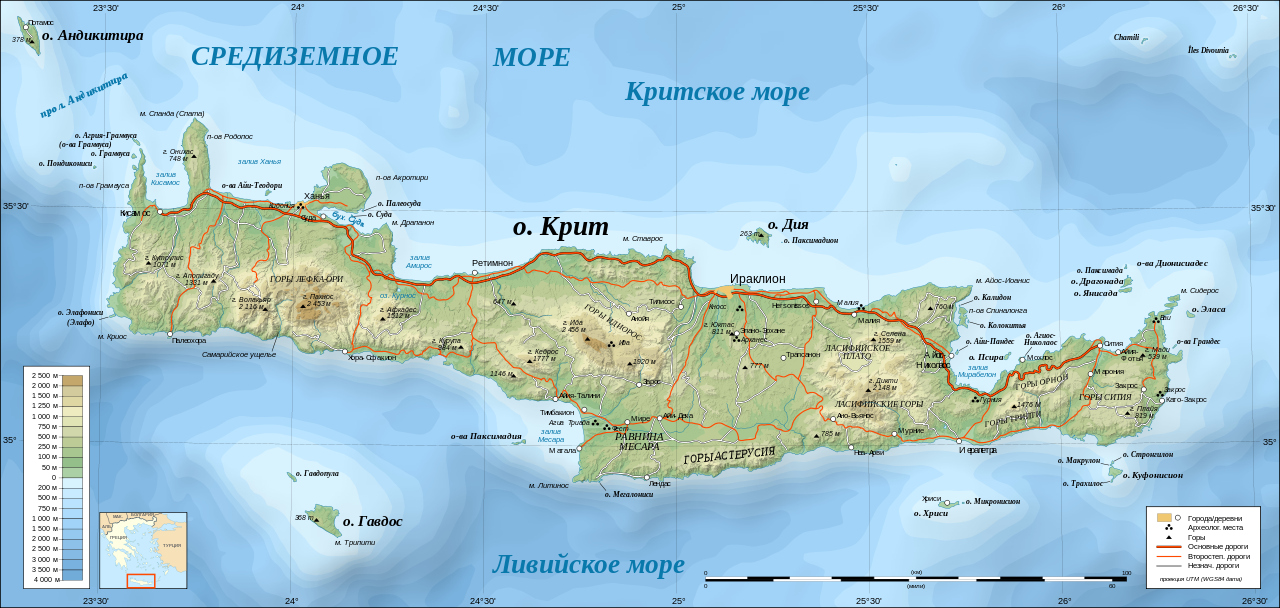 Остров Крит – центр Минойской державы (III –II тыс. до н. э. ). Здесь началась Греция, возникла первая великая цивилизация в Европе. Мощная морская держава с хорошо развитыми торговыми путями.  Единое централизованное государство при царе Миносе. Родина культуры, искусства, обработки металла, ремесла. Страна 90 городов.
ПРИРОДА КРИТА
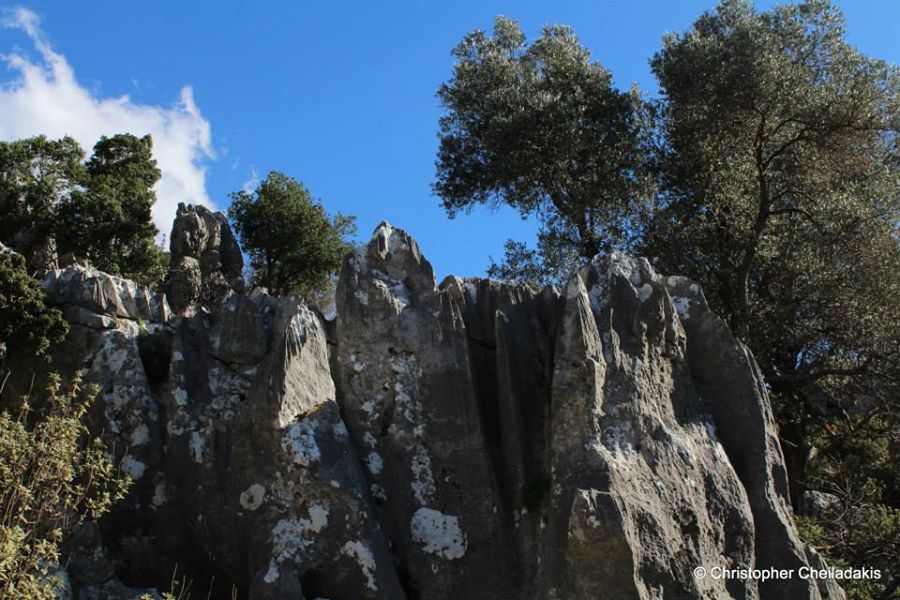 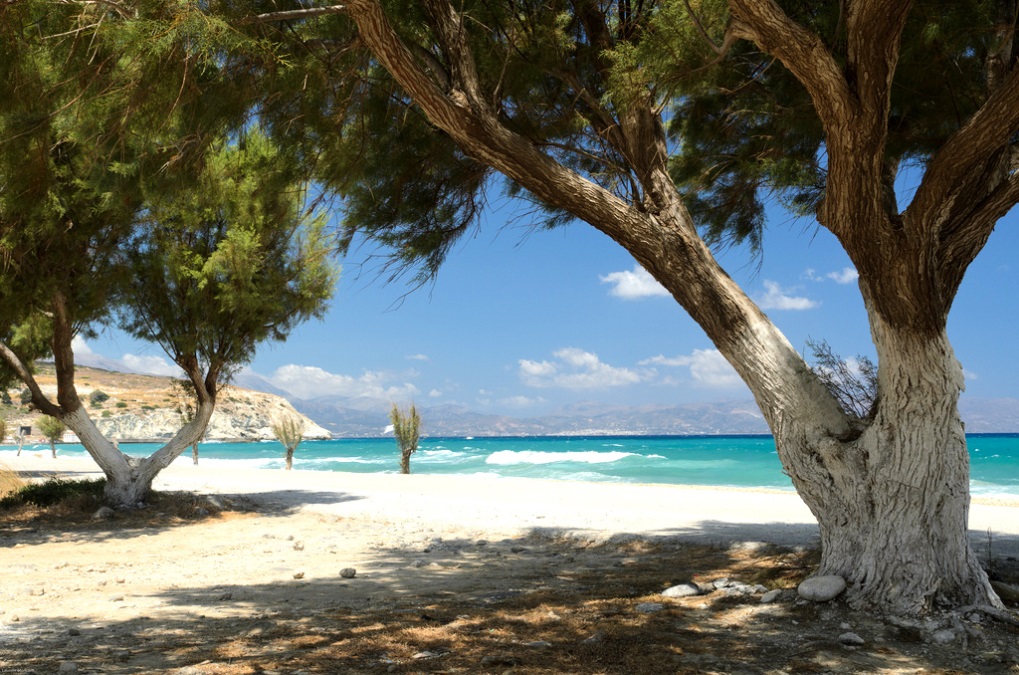 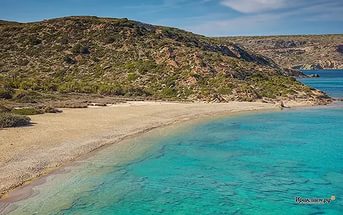 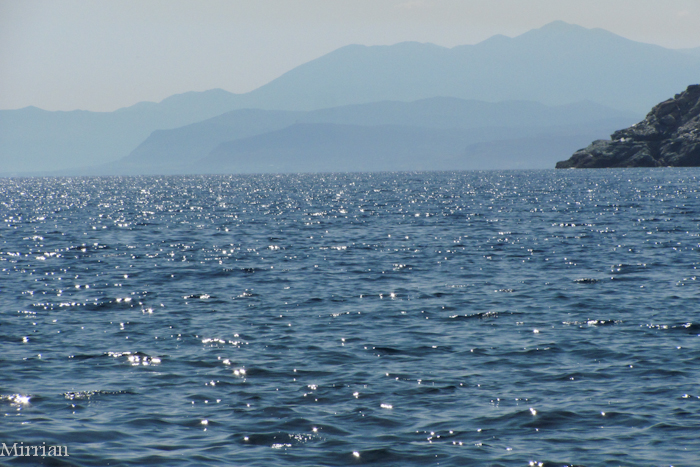 ЗАРОЖДЕНИЕ МИНОЙСКОЙ ЦИВИЛИЗАЦИИ
В начале II тысячелетия до н. э. на острове Крит зародилась великая цивилизация. 
По имени мифического царя Миноса ее называют «минойской». 
До нас дошли развалины дворцов Крита, 
ярко расписанные вазы и небольшие статуэтки.
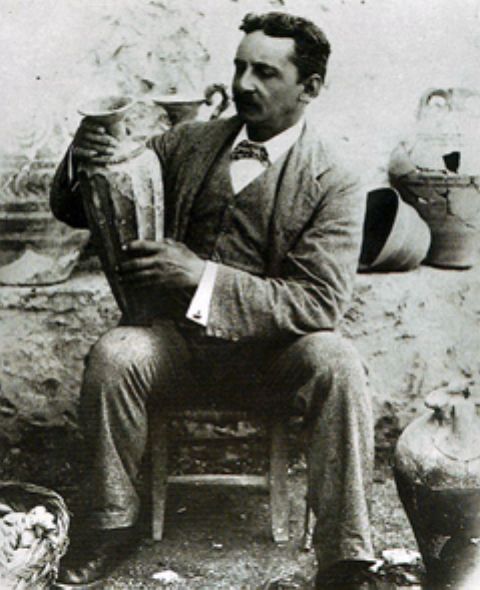 Артур Эванс - английский ученый, археолог, исследователь культуры Крита.
КНОССКИЙ ДВОРЕЦ
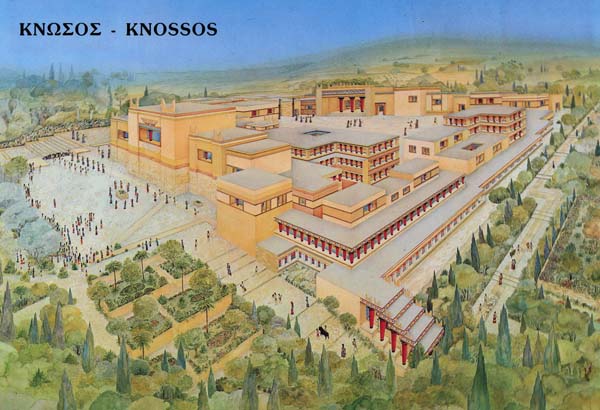 ТЕСЕЙ ОТПРАВЛЯЕТСЯ ПОБЕДИТЬ МИНОТРАВРА
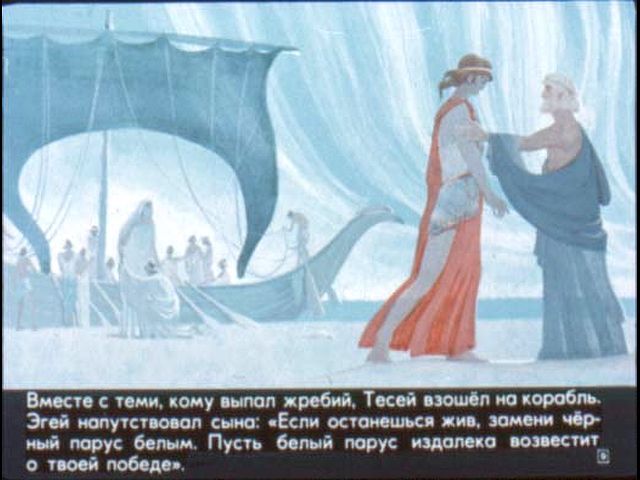 ТЕСЕЙ ПРИБЫВАЕТ ВО ДВОРЕЦ ЦАРЯ МИНОСА
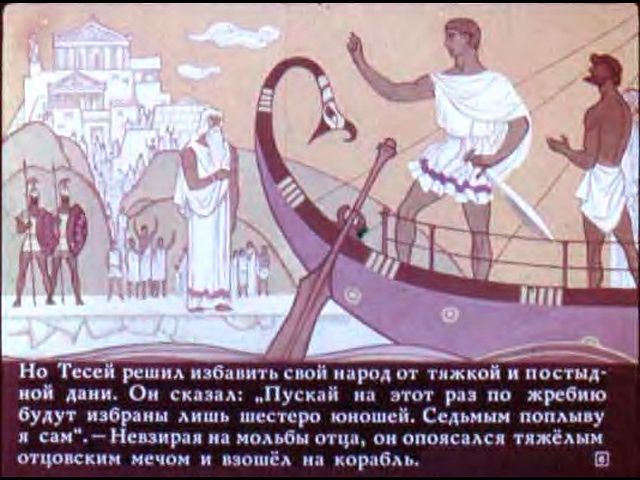 МИФ О ТЕСЕЕ И МИНОТАВРЕ
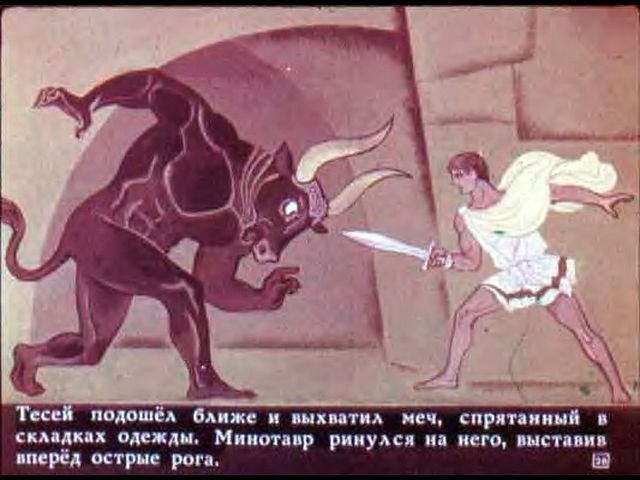 МИФ О ТЕСЕЕ И МИНОТАВРЕ
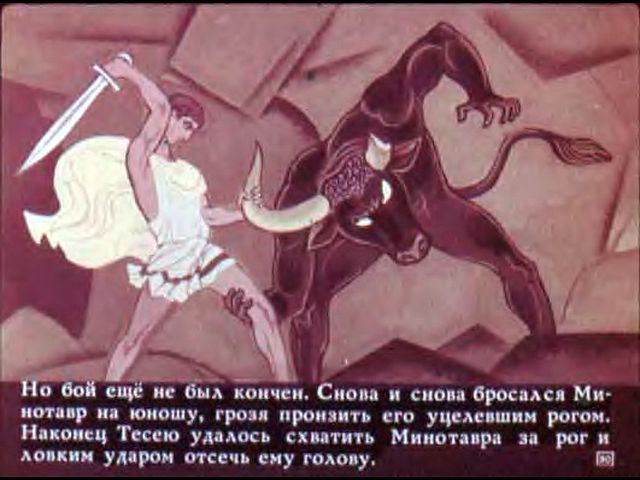 НИТЬ АРИАДНЫ
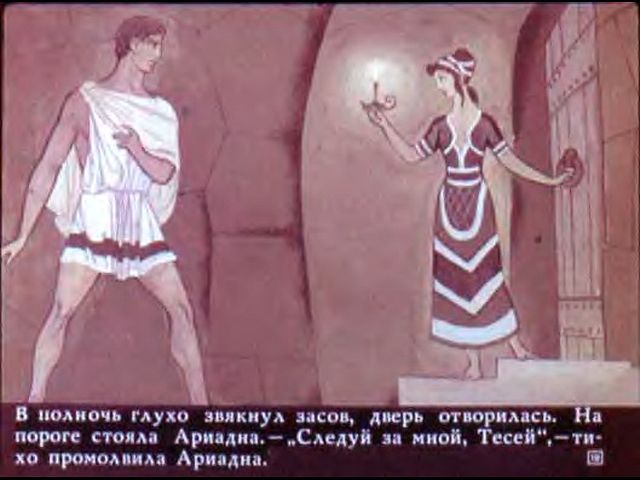 ЧЕРНЫЕ ПАРУСА КОРАБЛЯ ТЕСЕЯ
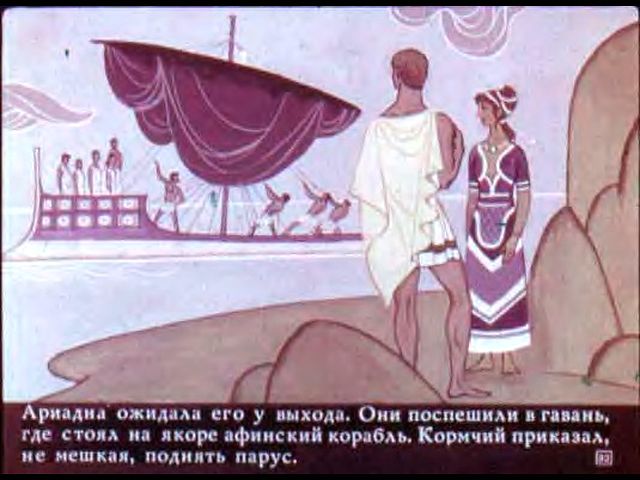 ЦАРЬ ЭГЕЙ
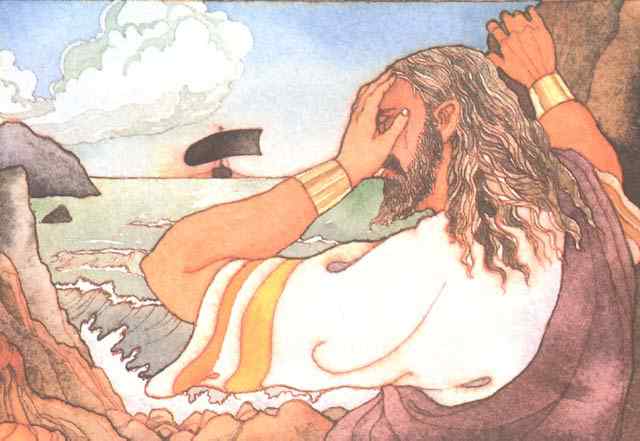 ПЛАН КНОССКОГО ДВОРЦА
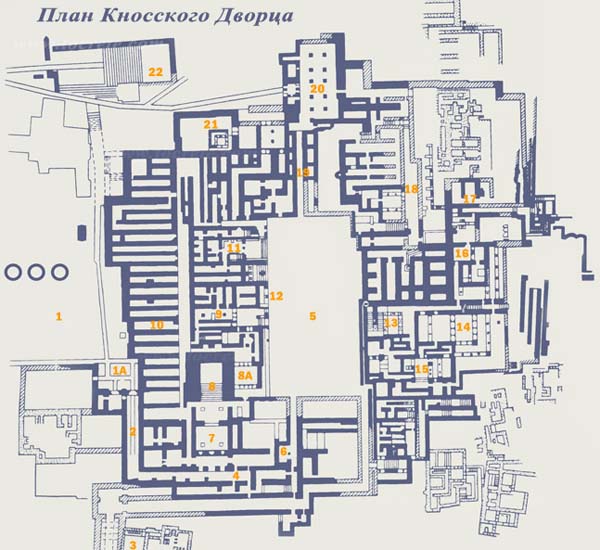 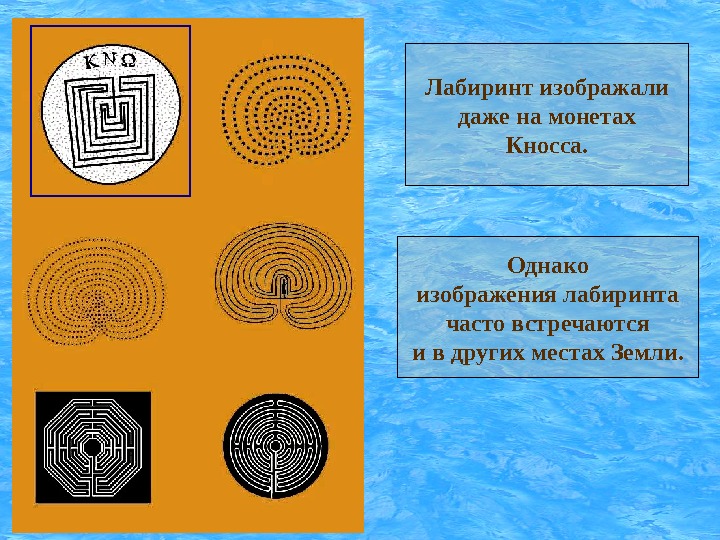 СИСТЕМА ОСВЕЩЕНИЯ ДВОРЦА – «СВЕТОВЫЕ КОЛОДЦЫ»
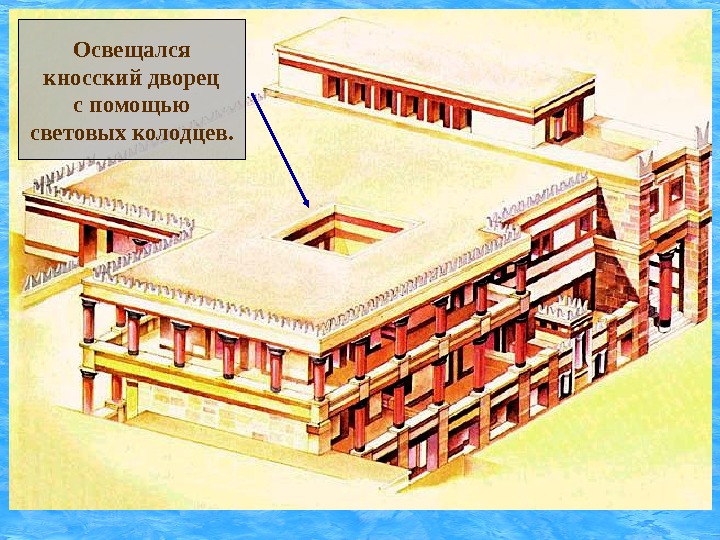 КОЛОННА ЭГЕЙСКОГО ТИПА
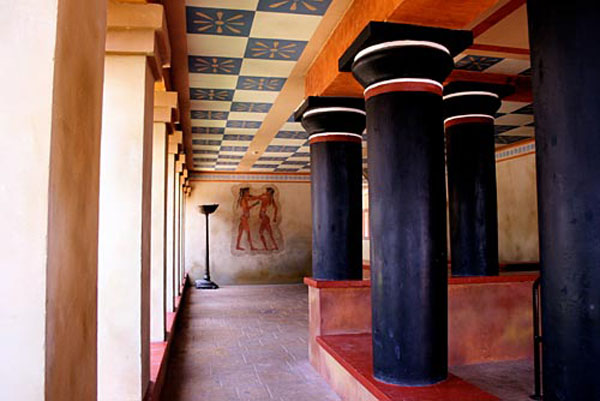 РЕКОНСТРУКЦИЯ ПОРТИКА С КОЛОННАМИ
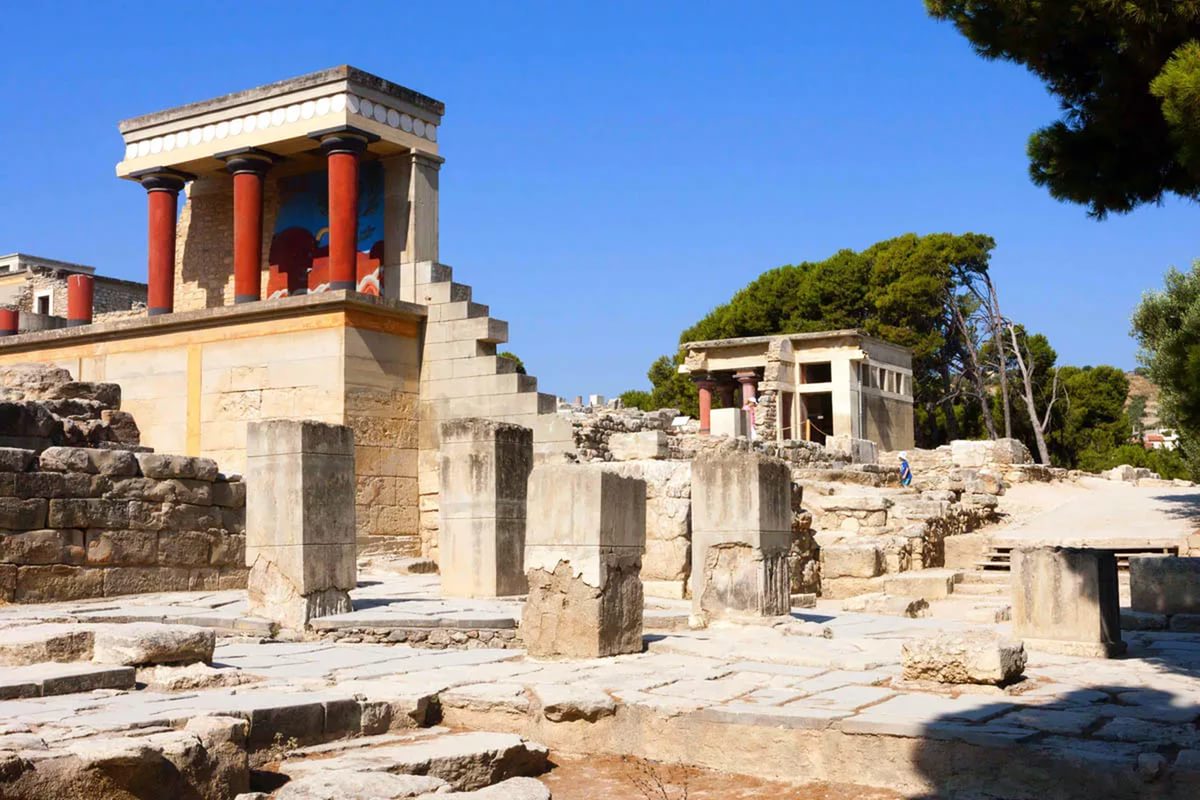 ПРАЗДНИКИ  КРИТА
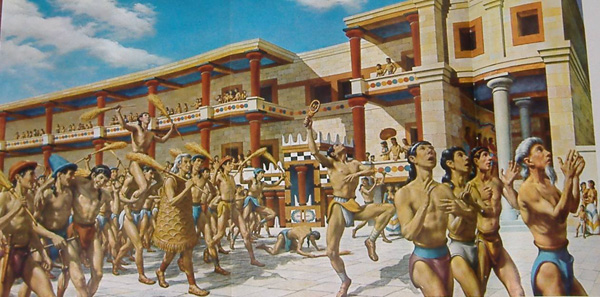 ИГРЫ С БЫКОМ
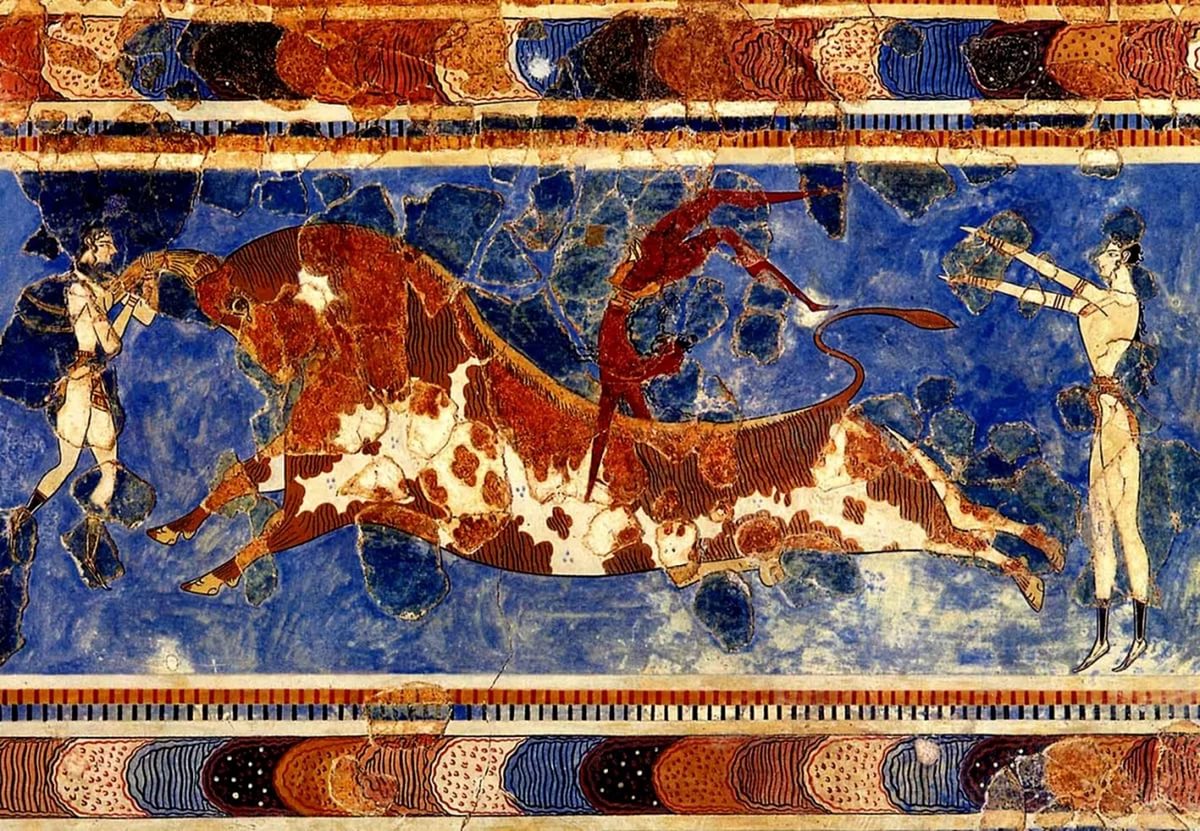 ФРЕСКИ ДВОРЦА. ИЗОБРАЖЕНИЯ ЧЕЛОВЕКА
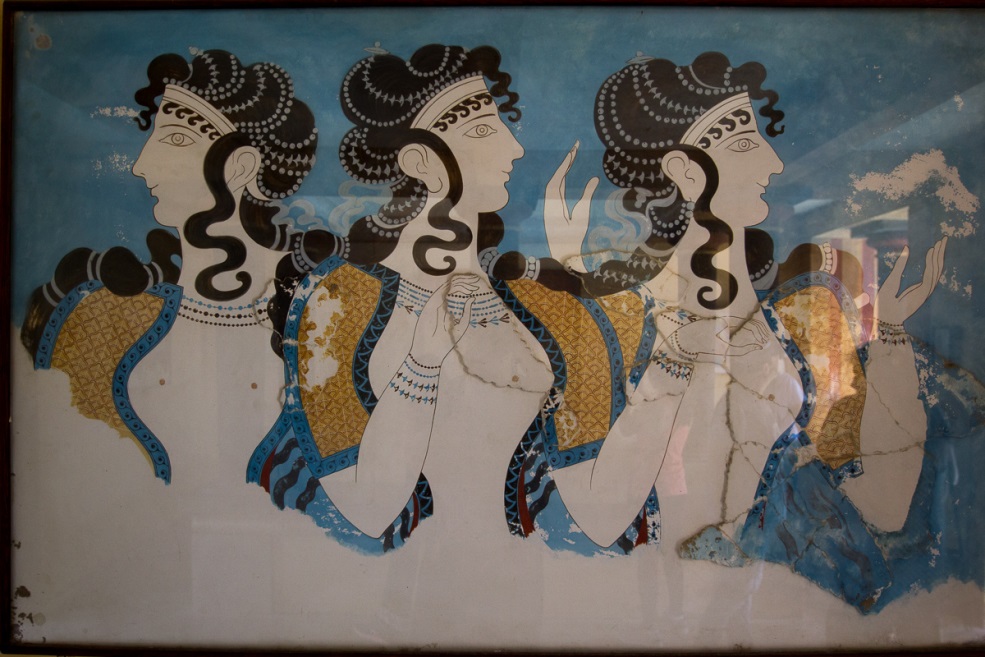 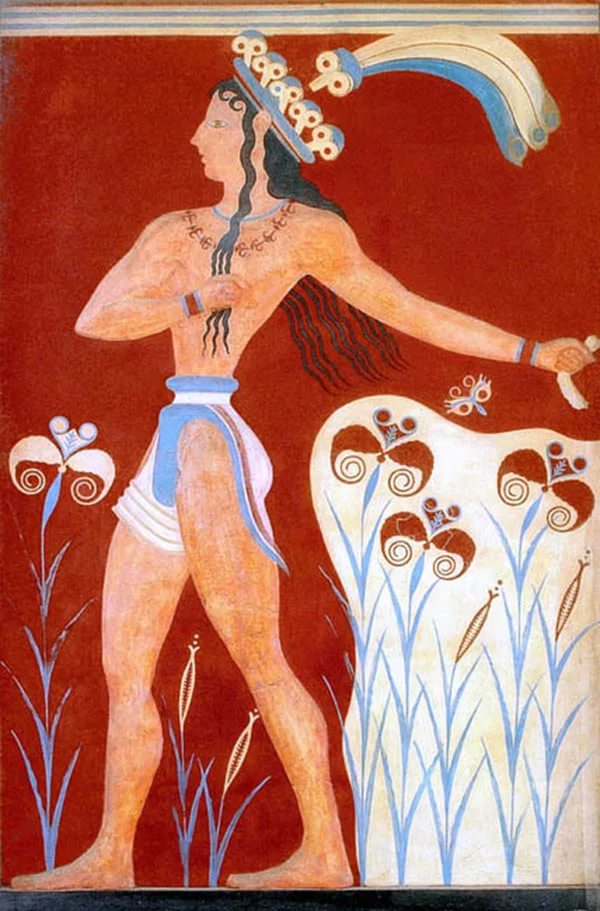 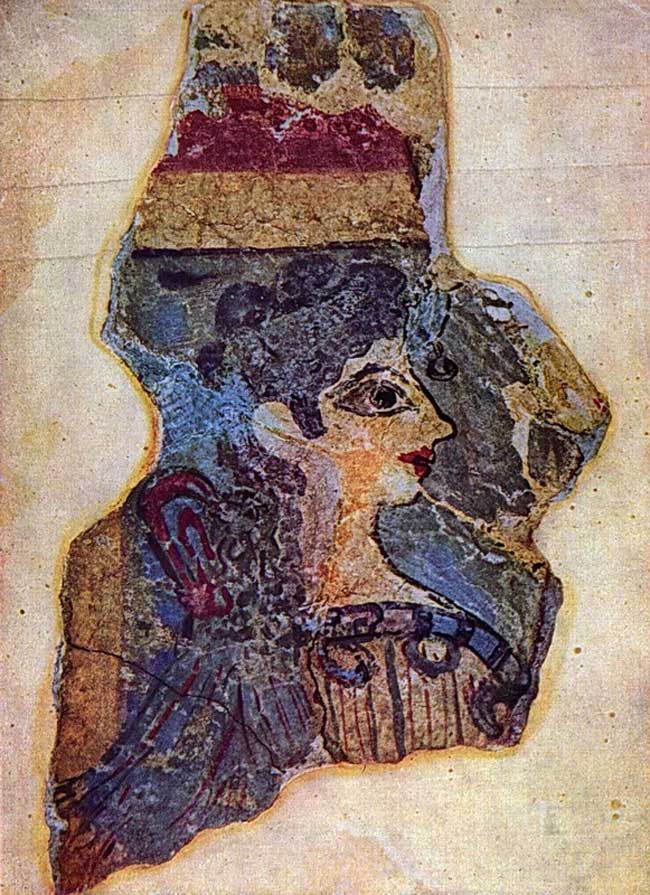 ФРЕСКИ ДВОРЦА. ИЗОБРАЖЕНИЯ ЖИВОТНЫХ
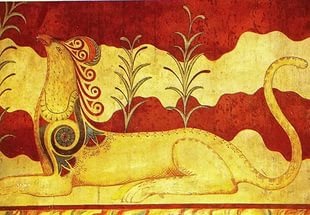 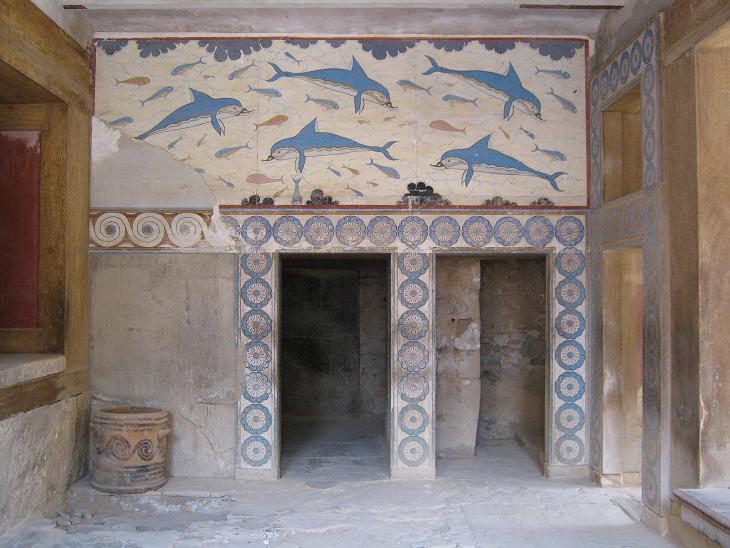 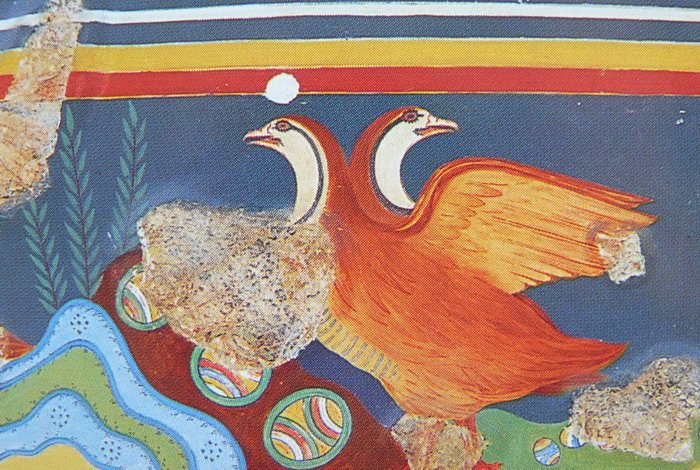 СРАВНЕНИЕ АРХИТЕКТУРЫ ЦИВИЛИЗАЦИЙ
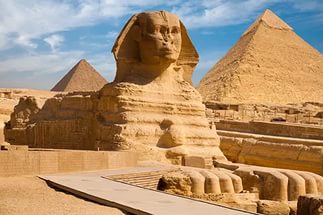 Архитектура Древнего Египта, Месопотамии – грандиозность, монументальность, симметрия, устойчивость, геометризм форм.  
Архитектура Крита – легкость, разноэтажность, открытость, свободная, живописная планировочная композиция, связь с окружающим пейзажем, соразмерность человеку.
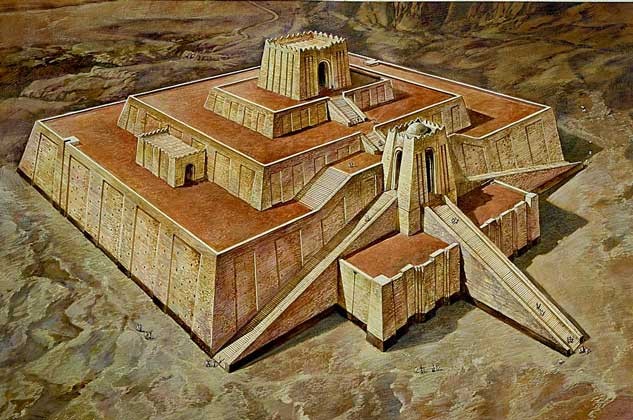 КРИТСКАЯ КЕРАМИКА
При раскопках на Крите найдено много огромных глиняных сосудов для хранения зерна, вина или воды – пифосов.
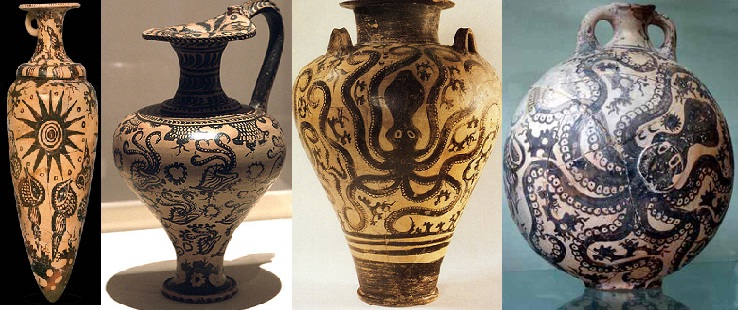 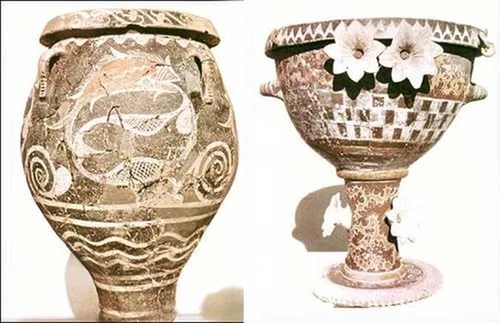 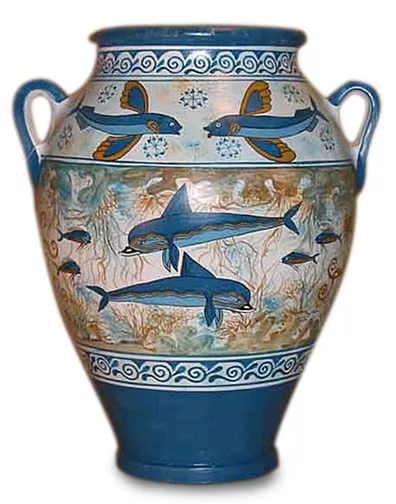 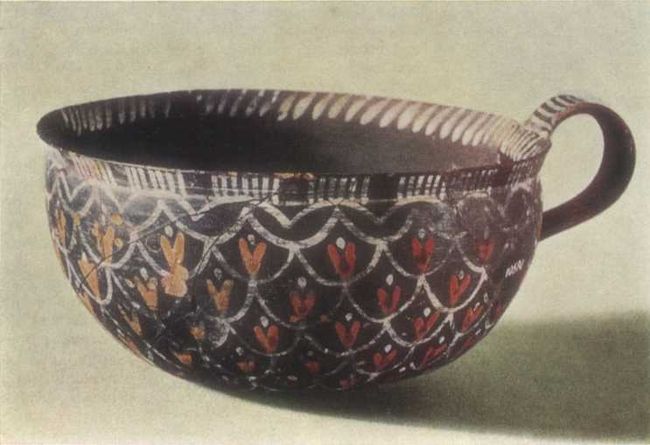 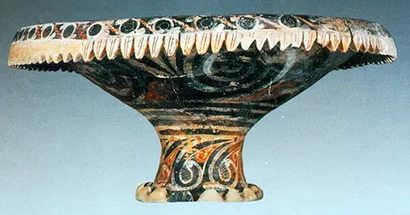 «КНОССКИЕ БОГИНИ»
Небольшие статуэтки «кносских богинь» знакомят нас с ритуальными танцами.
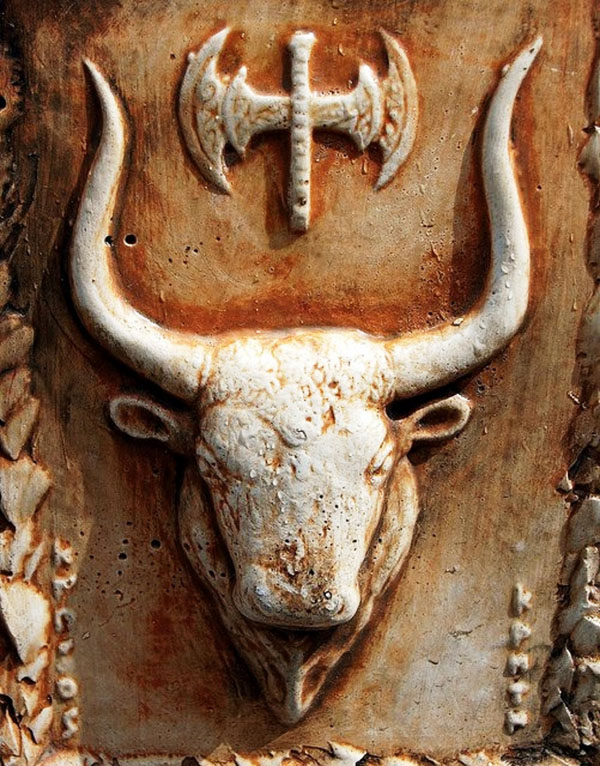 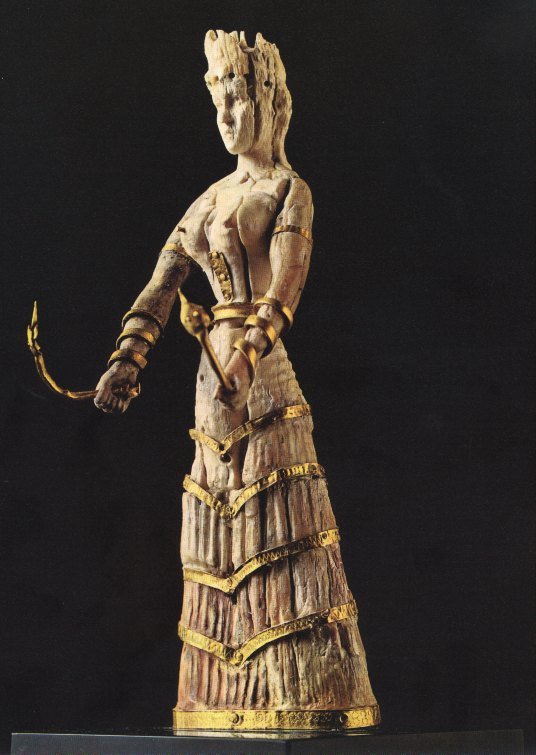 Изображения лабриса и головы быка.
ГИБЕЛЬ ЦИВИЛИЗАЦИИ
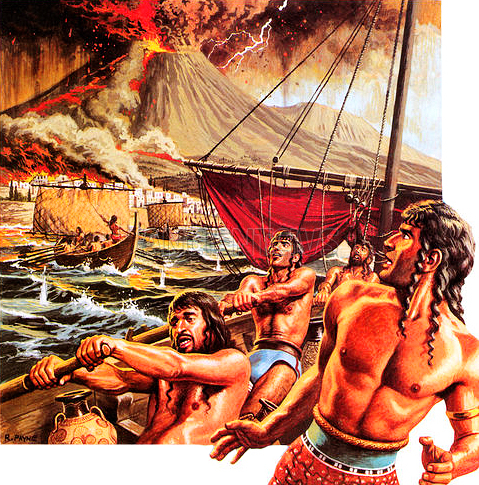